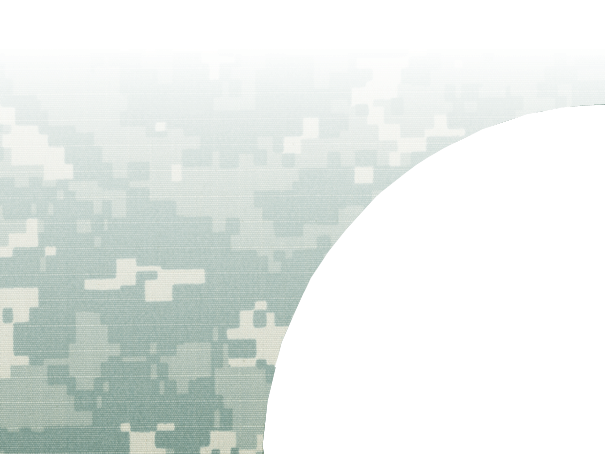 Lower Granite Dam – Juvenile Bypass System Upgrade – Adult Ladder Sun Shades
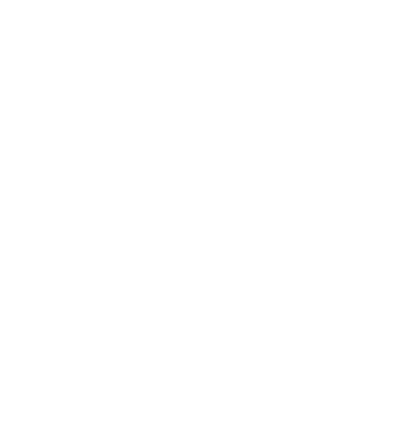 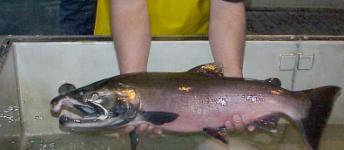 9 July 2015
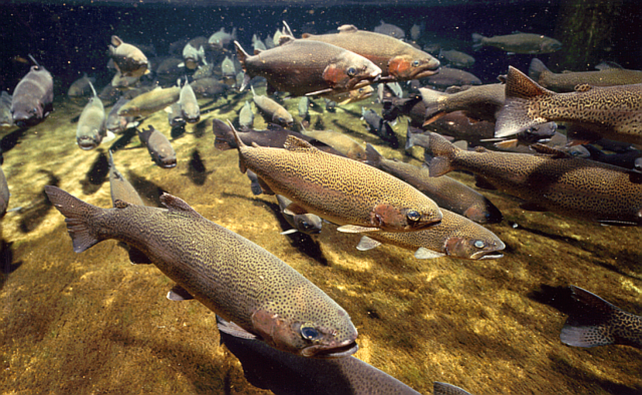 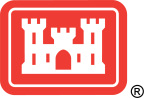 US Army Corps of Engineers
BUILDING STRONG®
LGR Ladder Shades
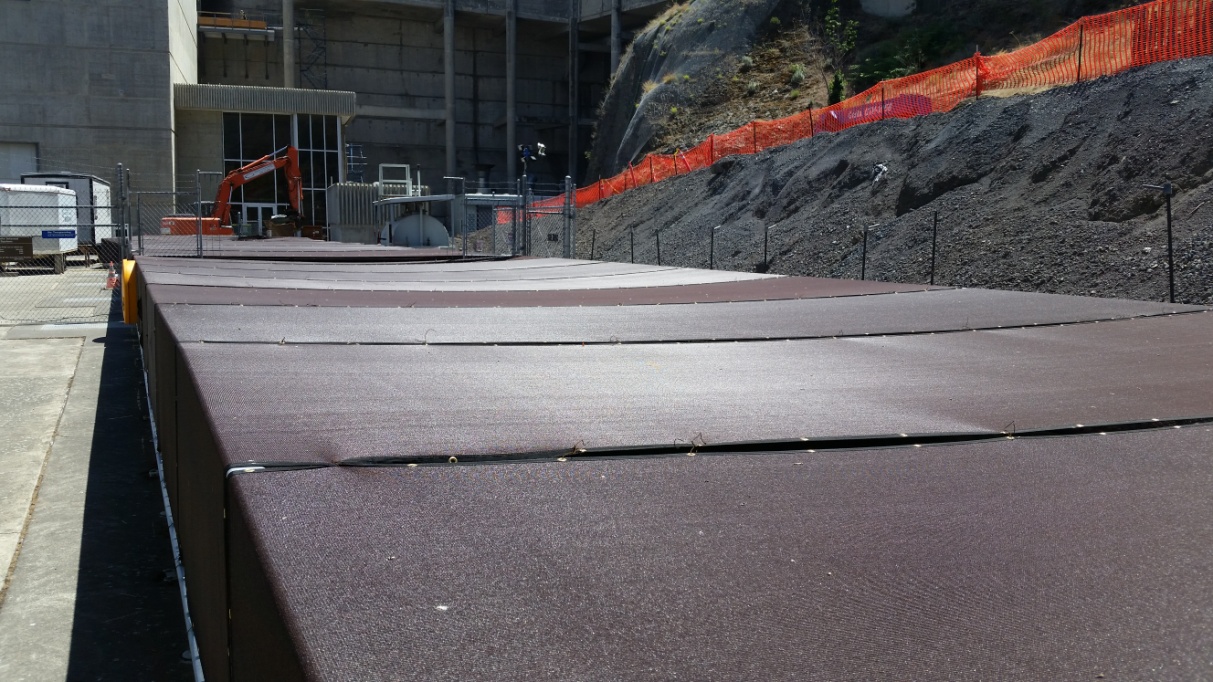 LGR  Ladder Shades
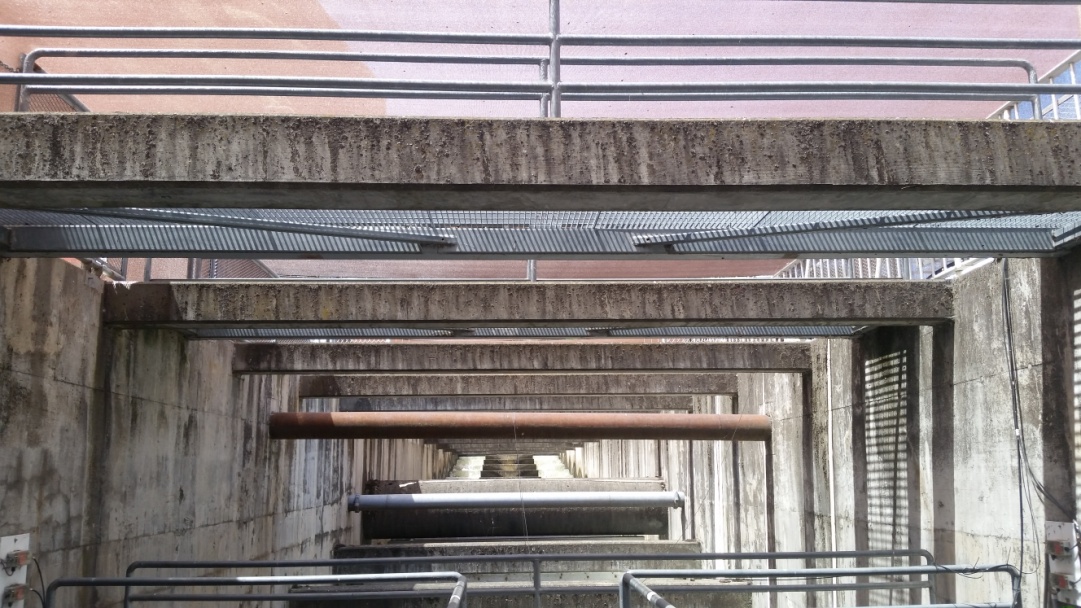 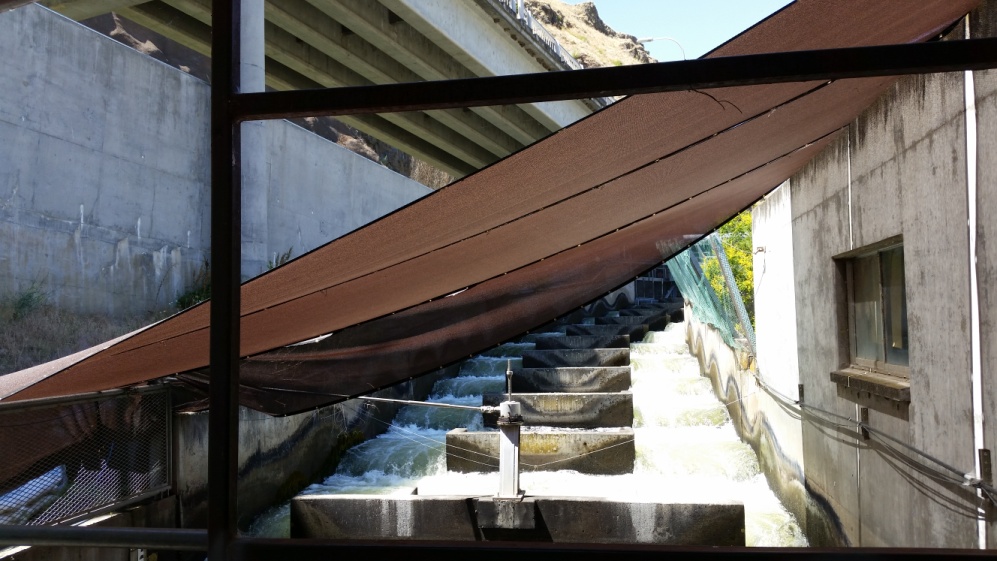 LGR Ladder Count Window
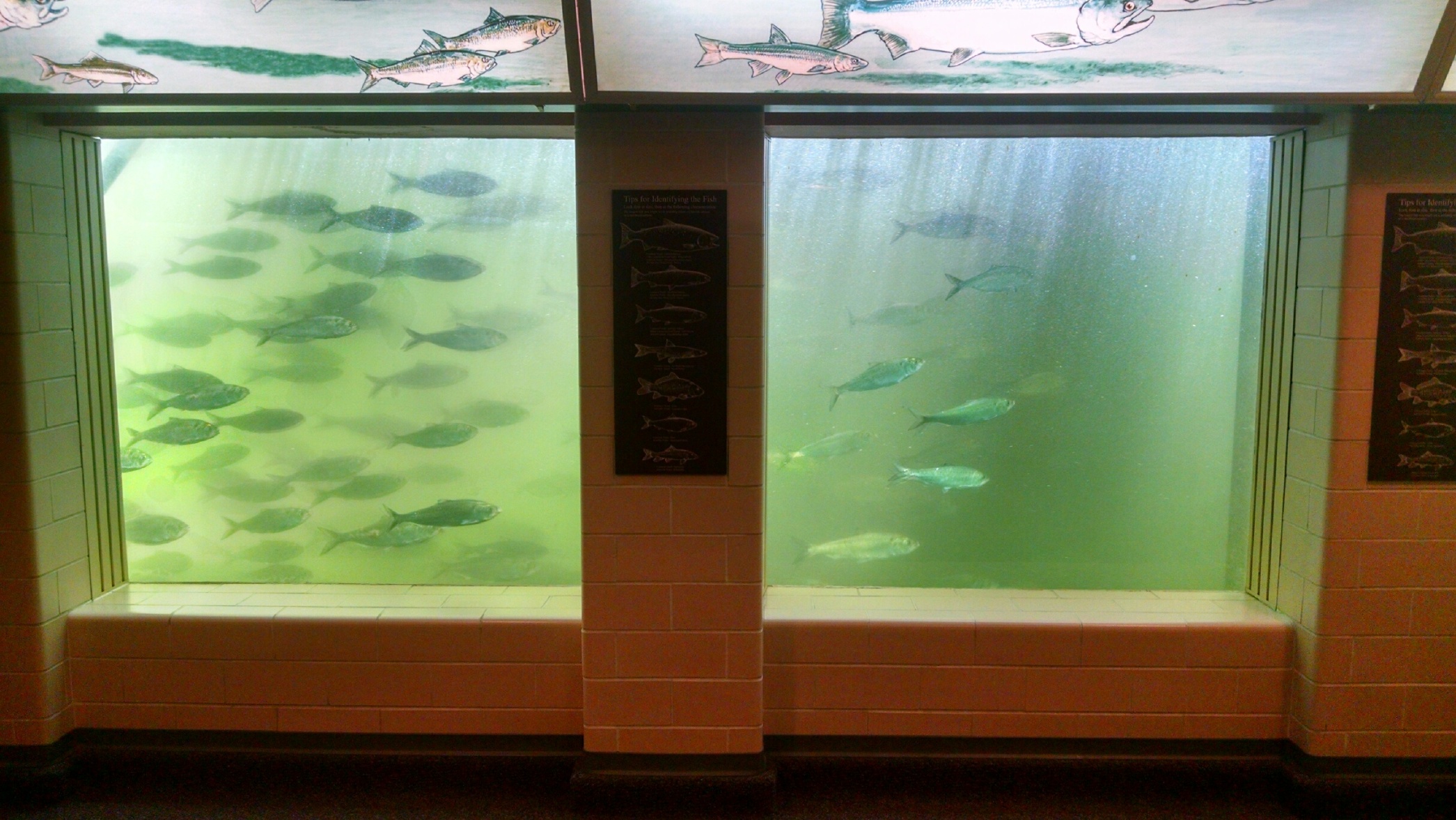 Lower Granite Sun Shade Temp Logger Placement
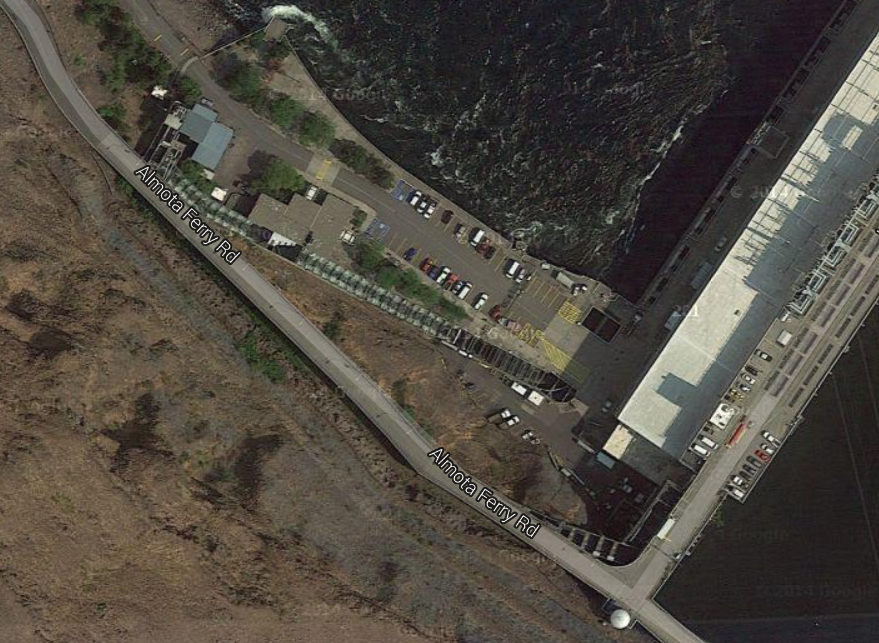 Lower Granite Sun Shade Temp Logger Placement
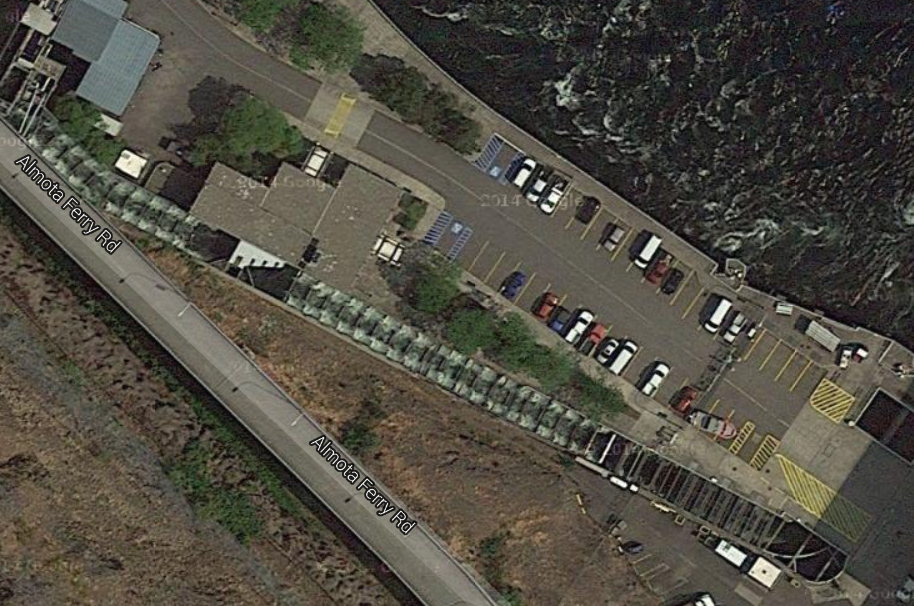 Turn Pool
	(Mostly shaded)

Start of Shade
	(Partial shade)

Lower Ladder
	(Fully shaded)
Lower Granite Lower Ladder Temperatures
Lower Granite Lower Ladder Temperatures
Compiled Ladder Temp Data